Анализ на анкетно проучване във Филиал Велико Търновоза специалност „Медицинска сестра“2018-2019
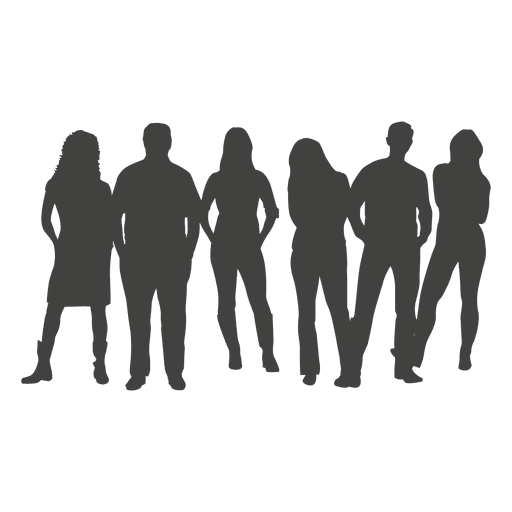 Медицински сестри
В настоящата презентация е изложен анализ на резултатите от анонимна анкета за проучване на студентското мнение за удовлетвореността от учебния процес и условията във Филиал Велико Търново. Анкетата е проведена за периода 2018-2019г. Анкетираните са 44 студенти от I, II  и  III курс специалност „Медицинска сестра“.
1. Защо избрахте тази професия?
2. Защо избрахте Филиал Велико Търново?
3.  Коя според Вас е най-добрата форма на изпитване?
4. Как оценявате комуникацията с Вашите преподаватели?
5. Има ли наличие на проблем с учебния материал?
6. Според Вас актуална ли е информацията, която се поднася на лекции?
7. Одобрявате ли списъците за присъствие на лекции?
8. Защо посещавате лекционния курс?
9. Защо не посещавате лекционния курс?
10. Получавате ли достатъчно практически знания по време на упражнения?
11. Получавате ли достатъчно практически умения по време на КП?
12. Посещавате ли често сайта на МУ - Варна?
13. Намирате ли бързо информацията, която търсите в сайта на Университета?
14. Какви са препоръките Ви за оптимизиране работата на библиотеката във Филиал Велико Търново?
15. Коя учебна дисциплина Ви допада най-много?
16. Информирани ли сте за Вашите права и задължения като студент?
17. Информирани ли сте за програми и проекти, в които Университета участва?
18. Били ли сте свидетел на корупция в Университета/ Филиала
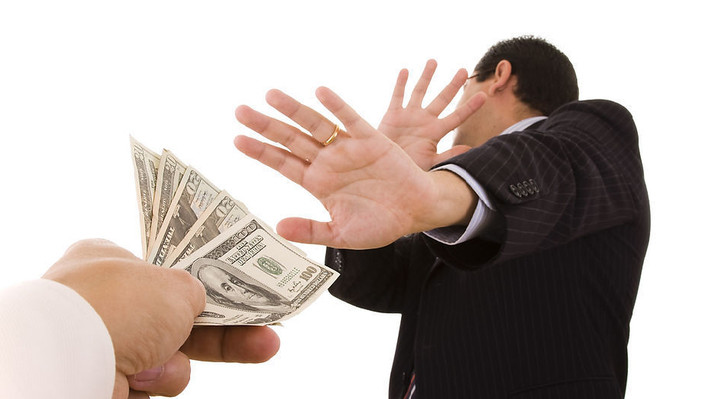 100 %  от студентите отговарят отрицателно
19. Смятате ли, че оценките, които получавате по време на изпит са обективни?
20.1 Оценка на лекционните зали във Филиала
20.2 Оценка на зали за практически занятия
20.3 Оценка на учебна болнична база
20.4 Оценка на възможност за използване на интернет
20.5 Оценка на студентски общежития
20.6 Оценка на студентски столове
20.7 Оценка на възможности за спортуване
20.8 Оценка на административното обслужване на студентите
20.9 Оценка на работата на Студентски съвет към МУ
20.10 Оценка на работата на библиотека
21. Какво може да бъде подобрено?